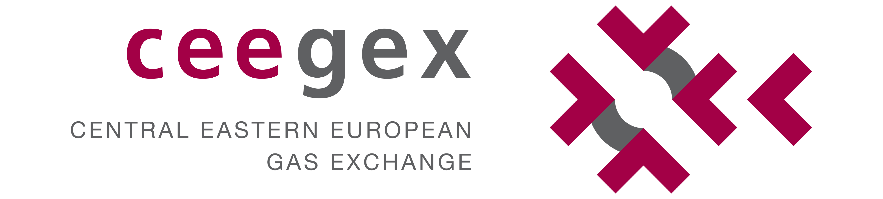 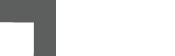 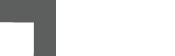 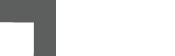 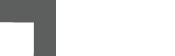 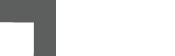 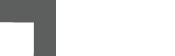 Global & Regional 
Market Analysis

NATURAL GAS, 2024 February


20/03/2024
Stories of the Month
FEBRUARY 2024
The Croatian government resolved to construct two additional gas pipelines with the aim of securing consistent gas provision and enhancing connectivity with Hungary and Slovenia
EC extended the voluntary measures to keep natural gas demand to 15% until March 2025
EC extended the lifespan of AggregateEU, introduced new concept of mid-term tenders and launched the first mid-term joint gas buying tender, which was three-times over-subscribed
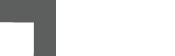 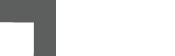 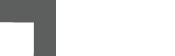 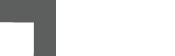 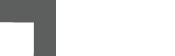 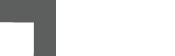 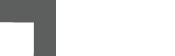 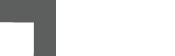 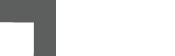 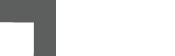 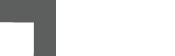 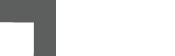 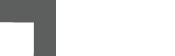 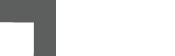 Greek-North Macedonian gas link waiting for final approval, which will enable North Macedonia to diversify its gas supply through the Trans Adriatic Pipeline
Norway's gas processing facility, Kaarstoe, experienced a partial evacuation following an ethane leak on the evening of February 21
The outage at Freeport was extended by one month by the end of February
MEKH reduce gas storage fees from 1 April 2024. The injection fee by 58%, the withdrawal fee by 60% and the capacity formula multiplier are to decrease by 18%. 
Hungary signed a gas delivery contract with Turkey, under which Turkey export 275 mcm gas to Hungary in 2024 Q2 and Q3
Gas capacity via Hungary into Slovakia increased by 50%
Qatar plans to increase its natural gas production, despite a recent significant decline in global prices
The first vessel with LNG arrived on February 24 for Germany's Baltic Sea terminal of Mukran
The maintenance at the FSRU Toscana LNG terminal is extended by a month
Sources: Argus, Bloomberg, CEEnergy News, ICIS, IEA, Euractiv, EC, Financial Times, G7, Montel, NRGreport, Portfolio, Platts, Reuters
[Speaker Notes: Kész, átnézve]
TradeD Volumes
January saw CEEGEX trading volumes hit a three-year high, followed by a record-breaking February.
February volumes increased by ~20%  MoM and ~200% YoY 
Market participants might had bought the gas on the spot market on lower prices instead of using the gas stored previously on higher prices.
CEEGEX volumes started to increase in line with higher flows from Bulgaria and Serbia.
The boost in trades migh be also associated to record high number of members, as well.
Both WD and DA products show growth.
Sources: CEEGEX
[Speaker Notes: Diagram: kész
Mondás: kész]
Regional scope DA markets
In 2024 the growth in CEEGEX traded volumes surpassed significantly the pace of growth on other regional benchmark exchanges.
Moreover, in February Czech, Polish and Austrian volumes decreased MoM.
Storages are similarly high in these countries (except for Poland) therefore the motivation of the trading activity might be different than in Hungary.
Lower CEGH volumes might be associated with lower MGP prices, thus lower Hungarian imports to Hungary from Austria and higher exports from Hungary to Slovakia.
Sources: CEEGEX, Refinitiv
[Speaker Notes: Ábra kész
Mondások kész]
Regional prices and spreads
The correlation with CEGH and TTF continued to be strong in 2024
In October 2024 the spreads flipped to the negative territory and this trend continues in Q1
As a result of the negative spread Austrian imports to Hungary disappeared, while Hungarian exports to Slovakia ramped up.
Similar moves are visible on other regional exchanges, like Romania or Bulgaria (see separate story).
Hungarian prices are in discount due to high storage sites, lower consumption, high and stable flows on TurkStream.
A boosts of infrastrucure developments in the CEE snd SE region is also expected in the upcoming years (see separate story).
Sources: CEEGEX, EEX
[Speaker Notes: Diagram: kész
Mondások: kész]
Recent infrastucture developments
Ready (2022-2024Q1)
1
9
Finland’s first FSRU anchors in Inkoo
Planned
GIPL
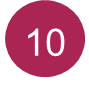 2
Baltic pipe
Chiren LNG Terminal
3
Krk LNG Terminal 
Capacity &  storage capacity increase
16
GIPS
11
9
4
IGB
2
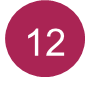 Mukran LNG Terminal
1
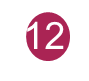 8
5
Eemshaven FSRU LNG terminal
5
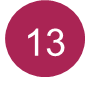 3
Alexandropoullis LNG Terminal
11
14
Csanádpalota capacity increase
6
15
6
Balassagyarmat
capacity increase
14
10
7
Hungary’s 3rd LNG filling station
7
16
4
15
HR>SI interconnector 
& HU>SI interconnector
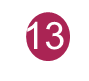 8
Wilhelmshaven FSRU LNG terminal
16
Bulgaria-Hungary gas link via Serbia
& Greek-North Macedonian gas link
Sources: Montel, CEENERGYNEWS, LNGPrime
[Speaker Notes: Számozás ok]
TTF FM-SPOT spreads
Similarly to 2023, in January and February 2024, the spreads remained around 0
YoY spreads were lower, but it had not materialised in higher trading at that time. In 2022 the positive FM-spot spread was associated with lower trading as it was more profitable to use additional volumes of long-term contracts instead of trading on spot markets. 
Currently, lower spot prices seem to encourage trading activity, during the last injection period the favourable W-S spread was the main motivator of higher traded volumes, while in 2022 the FM-spot spread was affecting trading the most.
Sources: CEEGEX, EEX
[Speaker Notes: Ábra kész
Szöveg kész]
Japanese candles last 3 monThs
In February, a further decrease was observable in prices with some upward correction by the end of the month.
Price jumps were caused by US Freeport outage and Norwagian maintenances. 
In 2024, price volatility continued to be moderated, boosting trading activity on most European markets.
Price levels are similar to 2021, but prices are still far more volatile than before the energy crisis.
Sources: CEEGEX, ICIS, Refinitiv
[Speaker Notes: Ábra frissítve
Szöveg frissítve]
Natural gas prices snapshot
31/01/2024
27/02/2024
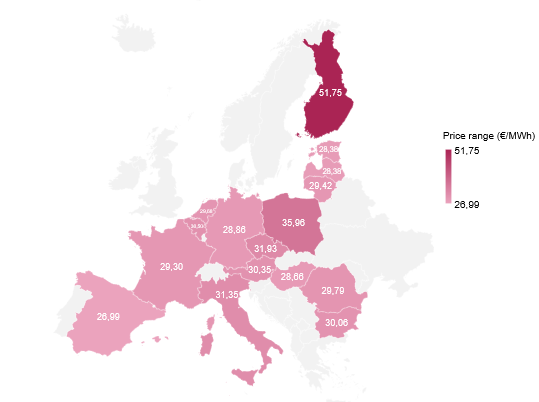 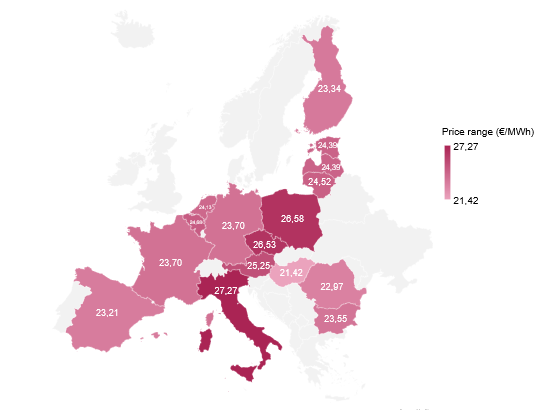 Sources: CEEGEX, ICIS, Refinitiv
[Speaker Notes: kész]
Volatility in u.s. gas prices
U.S. gas prices in February dropped to 3.5 year low
This can be attributed to near-record output, high storage levels, forecasts for milder weather and less heating demand
On January 12th U.S. LNG exporters canceled multiple shipments as freezing temperatures disrupted operations at terminals. This caused a sudden increase in the gas prices
Gas flows to U.S. LNG export facilities are likely to continue being limited if a liquefaction unit at Freeport LNG’s facility in Texas stays shut
Freeport has extended its outage by two more weeks
Chesapeake Energy decreased the production to rebalance the market
Price volatility is expected to endure until there's a significant increase in gas storage capacity in the U.S.
[Speaker Notes: kész]
eu gas import trends 2021-2023
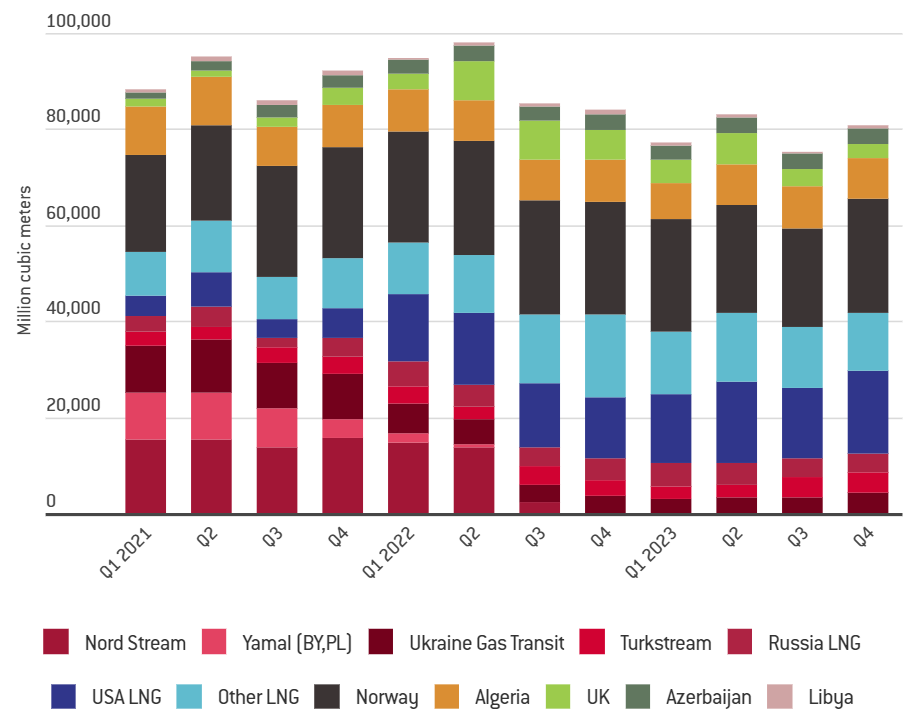 Gas imports from Russia decreased from 40-50% in 2021 to around 15% in 2023
LNG import from Russia slightly increased, Turkstream increased, gas import through Ukraine has fallen by less than half, gas import through Yamal and Nord Stream was suspended
Decreasing Russian import has been largely replaced by LNG from the USA. In 2023, comparing to 2021, imports from the USA almost tripled
Norway takes over the leading pipeline importer role from Russia in 2023
Sources: Bruegel based on ENTSO-G, GIE and Bloomberg
[Speaker Notes: kész]
LNG Send-Outs  by European Countries
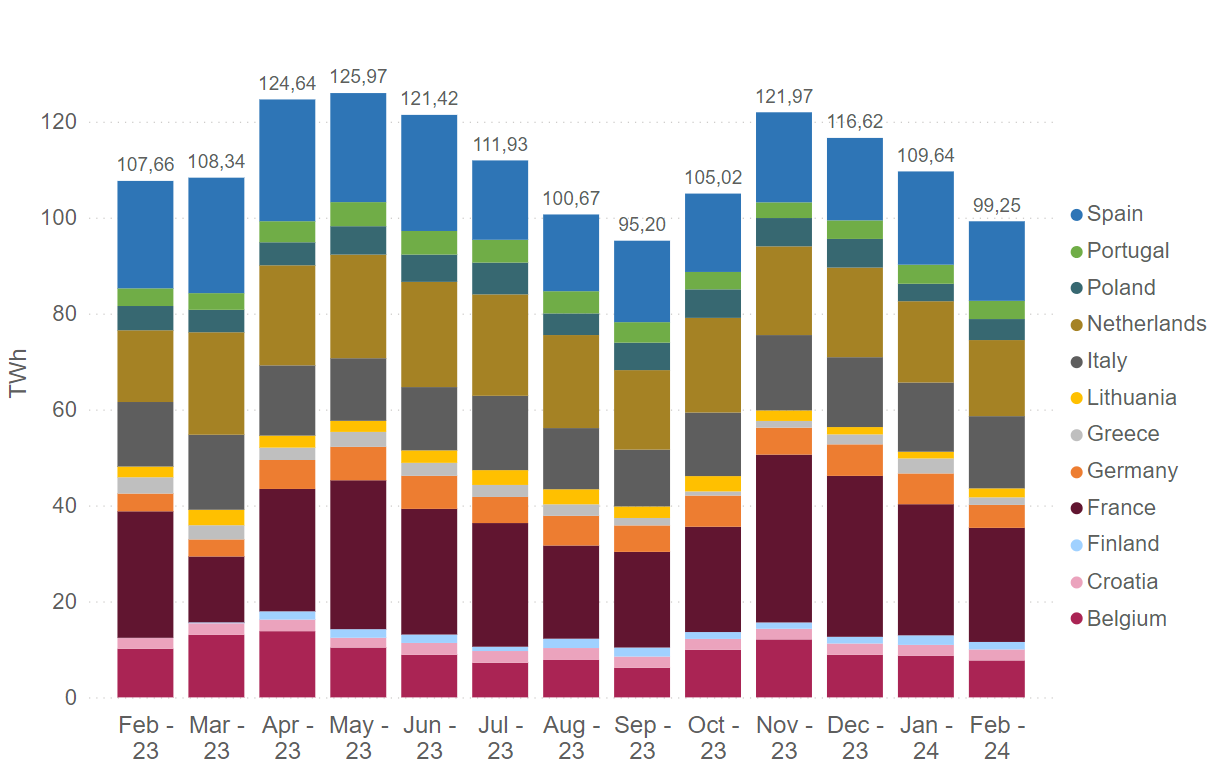 LNG send-outs were again ~10% lower MoM in February and ~8% lower YoY. 
French and German values decreased the most in February, still Spanish, Dutch, Italian and French values make up the majority of LNG send-outs in the EU.
The drop might be associated with muted European demand, mild weather, high storage sites and an increase in global LNG prices due to LNG terminal outages (US, Itlay).
Source: Alsi, Reuters
[Speaker Notes: Diagram: kész
Mondások: kész]
Gas storage level in EU and HU
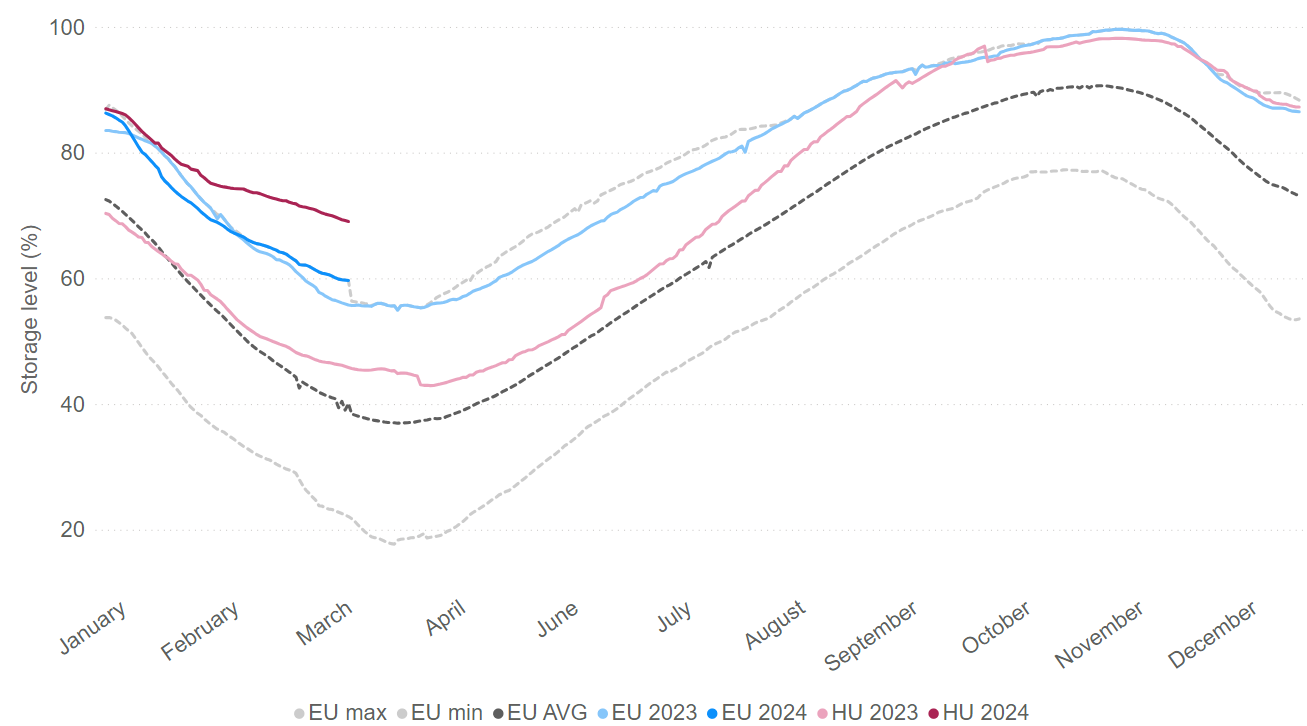 4
EU aggregated storage sites were at 63% by the end of February, while Hungarian stocks at 72%.
Both values are above the 10 year maximum values and 2023 values.
The pace of withdrawals is slower than last year due to lower demand and favourable spot prices.
Hungarian storage levels are expected to be above the required minimum level by the end of the heating season.
Storages in the CEE region and the Iberian Peninsula are the highest (see separate story).
3
1
2
HU target
Sources: CEEGEX, FGSZ, AGSI, EUR-Lex, ICIS
[Speaker Notes: Ábra kész
Mondások kész]
Storage level % in europe
01/02/2024
29/02/2024
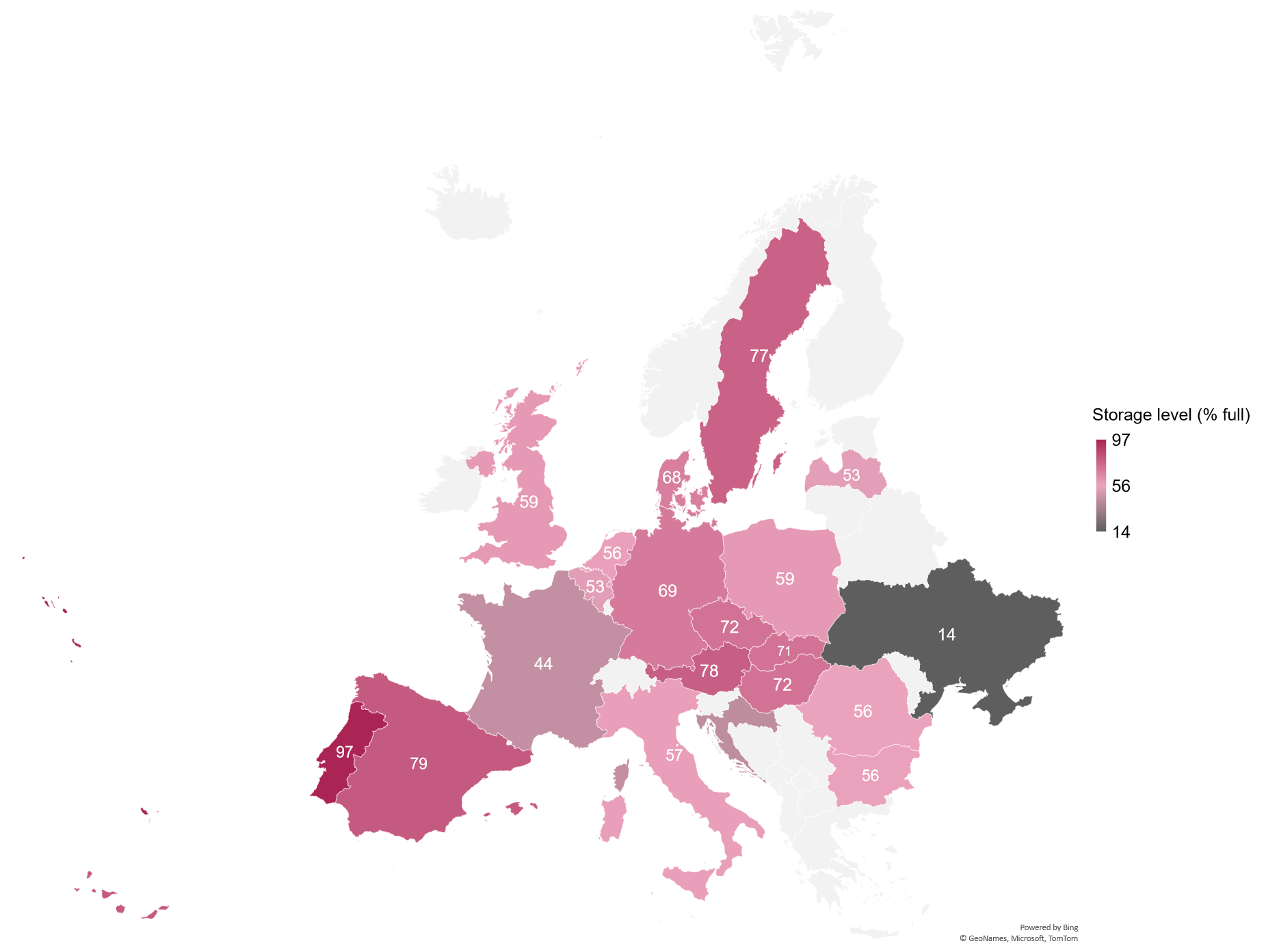 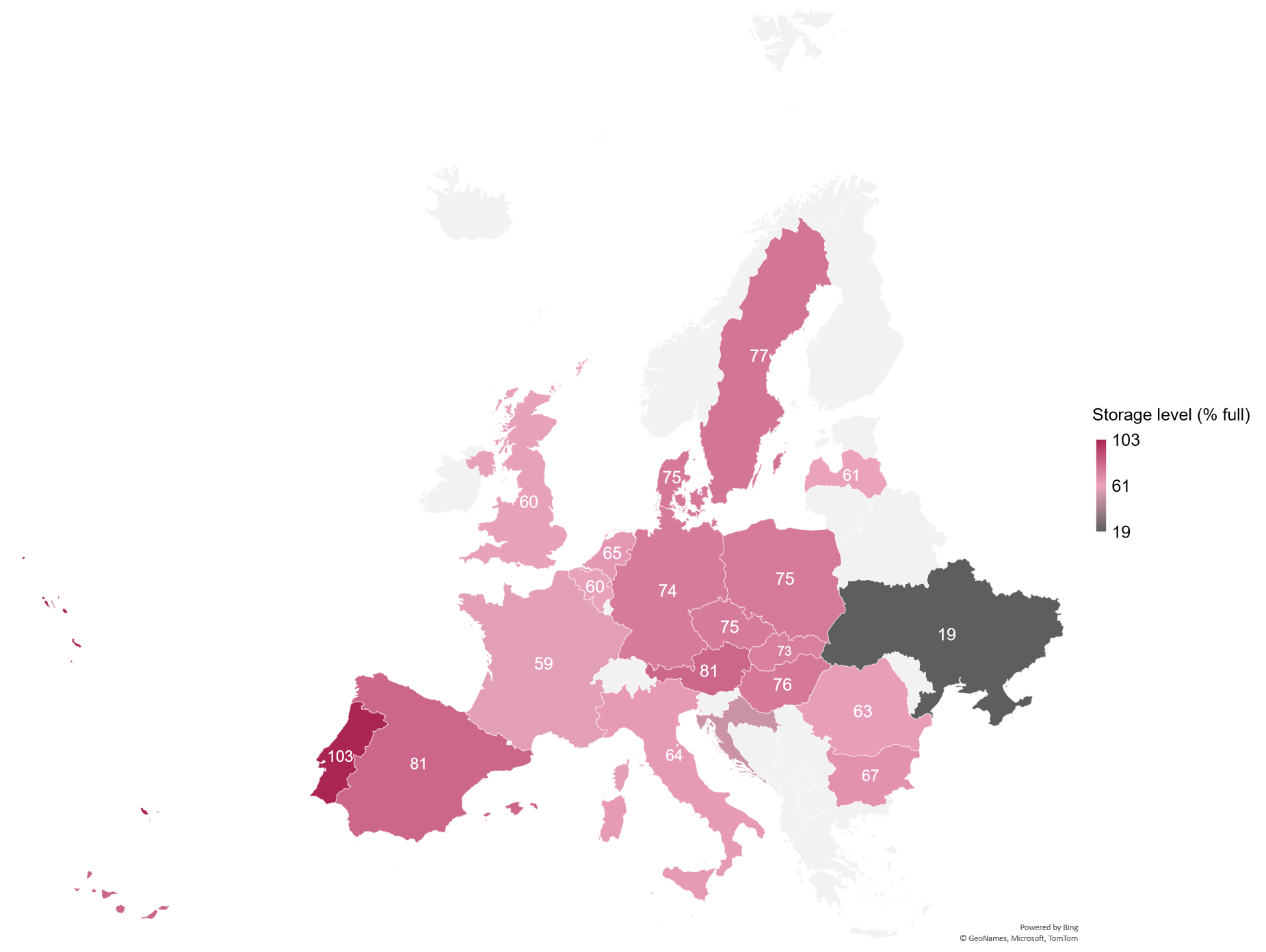 Sources: AGSI
[Speaker Notes: kész]
Hungarian storage tariff rates 2024
Hungary’s natural gas storage tariffs will decrease from April 1
Compared to last year the injection fee will decrease by 58% and the withdrawal fee by 60% after the huge increase in 2023 (800% and 550%), but remained still above pre-crisis level
The formula for calculating the storage capacity fee will decrease by 18% after the 20% increase of ’23
Reduced tariffs might make injections into Hungarian storages attractive again
-58%
+800%
Sources: MEKH, MFGT, ICIS
[Speaker Notes: kész]
Hungarian gas market balance
Withdrawals and domestic consumption peaked only in January due to mild December and February weather, but remained lower YoY.
Despite high biogas potential and newly discovered gas fields, domestic production remained unchanged, the decreasing trend had stopped at least.
In February import volumes grew by 5% MoM despite the significant drop in Austrian imports. Serbian imports remained high, flows on TurkStream are close to maximum capacity. Romanian imports dropped, while Croatina imports grew.
Export volumes decreased by 20% MoM. Export towards Slovakia remained high, export to Romania and Ukraine increased to some extent.
Sources: ENTSO-G, FGSZ
[Speaker Notes: Diagram: kész
Mondások: kész]
Change IN trading and flows from SOUTHEAST EUROPE​
Expert Opinion:
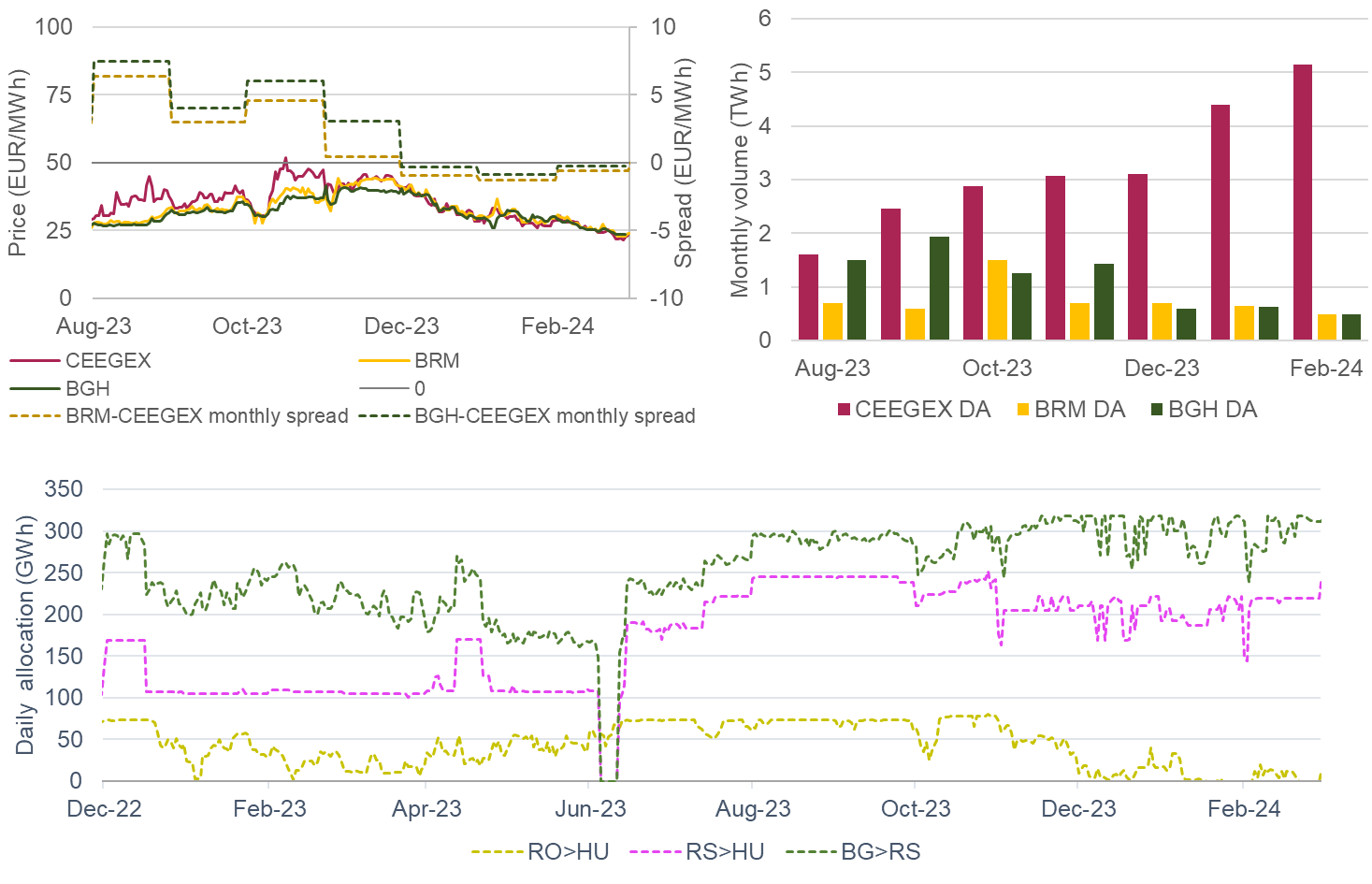 Yamal and NordStream ceased flows in 2022, the importance of TurkStream is growing
Bulgaria have become an important element of Russian transit gas flows via Serbia towards Hungary
Future Greek LNG might arrive to Europe via Bulgaria, Azeri flows might be transported from Turkey via Bulgaria
In 2023 Bulgarian BGH traded volumes increased in line with higher transit volumes​. However, since December BGH traded volumes dropped, while BG>RS transit remained elevated
Romanian BRM traded volumes and RO>HU imports have also dropped since last November, which is most probably caused by the flip of the spread.
CEEGEX traded volumes started to increase in line with high BG>RS and RS>HU flows. Both interconnecting points are utilised almost at maximum capacity.
[Speaker Notes: kész]